Drammaturgia musicale XXV
Don Carlos
DON CARLOS, Parigi 1867
https://www.youtube.com/watch?v=DWmJLgbNtk0

ATTO I
[1] Coro di cacciatore - Elisabetta
[2] Récit e Aria di Carlo. Spostata nel II atto tra i numeri 4 (coro di monaci) e 5 (duetto Carlo–Posa) nella versione in IV atti
[3] Scena e Duo di Elisabetta e Carlo.
[3bis ma altrove è 4] Scena e pezzo finale. 
ATTO II
[4] Introduzione. Coro di monaci fuori scena, Carlo e un monaco.
[5] Scena e Duo di Carlo e Posa. 
[6] Coro di dame d’onore di Elisabetta
[7] Canzone di Eboli con coro (canzone del velo)
[8] Scena e ballabile con Posa, Eboli e Elisabetta
[9] Duo Carlo ed Elisabetta
[10] Scena e Romanza di Elisabetta
[11] Duo di Filippo e Posa. 
ATTO III
[12] Introduzione, Coro e Scena. Eboli, Elisabetta. Ballo “La Pérégrina”, ballo narrativo con scenario proprio, tagliato nelle versioni senza ballo.
[13] Terzetto di Carlo, Eboli e Posa.
[14] Coro, Marcia – Finale. 
ATTO IV
[15] Scena e Cantabile di Filippo		 
[16] Duetto di Filippo e Inquisitore in forma di scena
[17] Scena e Quartetto di Filippo, Elisabetta, Posa ed Eboli.
[18] Scena e Aria di Eboli (con Elisabetta).
[19] Aria di Posa. 
[19] Nel 1884 introdotta una Scena collettiva con l’entrata del re e dell’inquisitore.
ATTO V
[21] Scena e Aria di Elisabetta
[22] Duo di Carlo ed Elisabetta. 
[23] Finale Tutti in scena
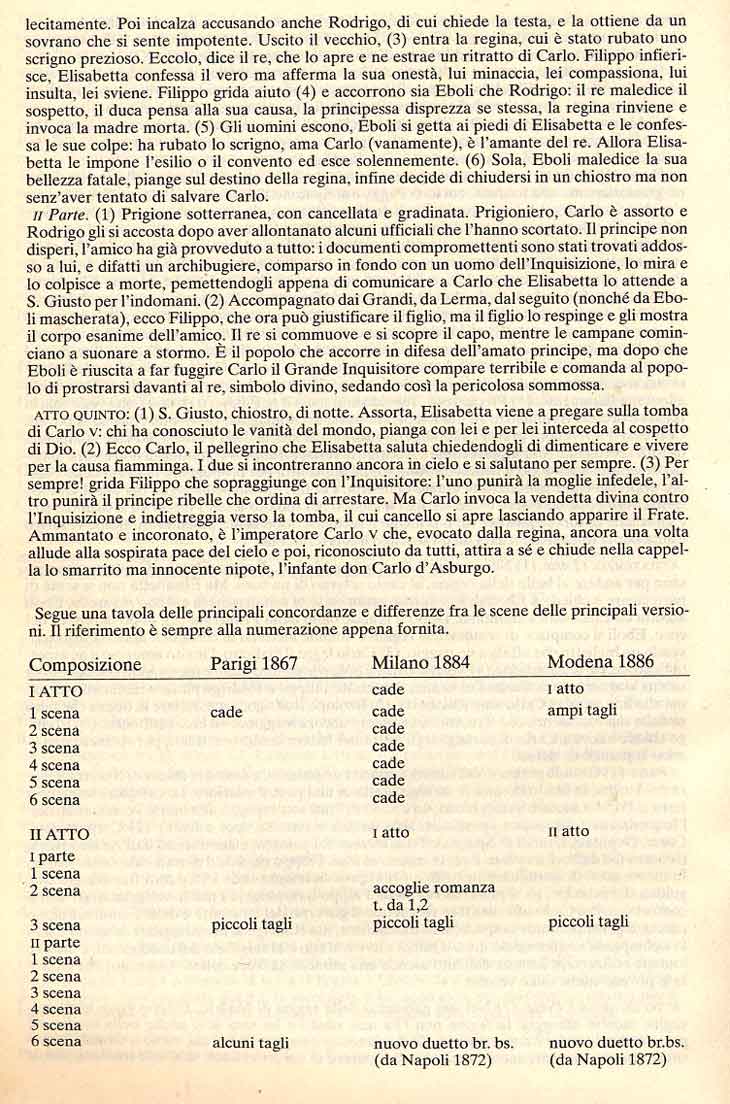 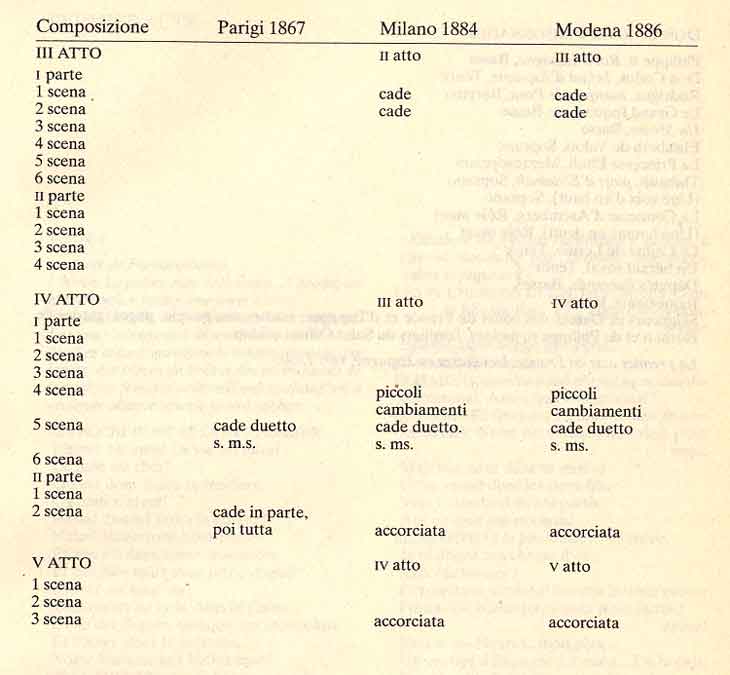 L’aria “Ella giammai m’amò” è costruita alla francese, a rondò, principalmente declamata, con sezioni lente (“Ella giammai m’amò”) e più rapide (“Se del serto regal”) a misura dell’enfasi delle riflessioni del sovrano e del suo monologo interiore. Con questa forma, Verdi non organizza una maturazione affettiva, un percorso emotivo dinamico, ma una ossessione ferma e ripetitiva. Sia l’unica melodia cantata, “Dormirò sol nel manto mio regal”, sia la melodia del violoncello e dei violini con sordine che apre l’aria tornano più volte per garantire l’unità formale ma soprattutto con una funzione di reminiscenza, un sentimento che s’aggira su se stesso. Dal punto di vista musicale questa melodia suona come momento di requie che ferma per un attimo il flusso di pensieri angosciati del sovrano: conferma così la funzione d’anticlimax che, nello stile francese qui adottato da Verdi, riveste la melodia organizzata rispetto alla drammaticità della parola declamata o cantata in ritmo libero. Terminata la prima lettura del testo (dunque dopo la seconda volta che viene esposta la melodia “Dormirò sol”), Verdi ripete il testo a specchio: prima ancora “Se il serto regale”, ma questa volta in parlando mentre la melodia è affidata agli archi bassi e ai fagotti, poi ancora “Ella giammai m’amò” che chiude così in un quadro immobile lo sconsolato sentimento di Filippo II. 
Lo stile ‘parlante’ che predomina in quest’aria prosegue poi nel successivo duetto tra Filippo II e il grande inquisitore. Come nel duetto di Rigoletto e Sparafucile, anche questo è prevalentemente declamato, con sfumature d’enfasi variabilissime che organizzano lo scontro tra potere temporale e potere spirituale e la definitiva sconfitta del primo (un tema di cruciale attualità negli anni immediatamente successivi all’unità d’Italia). Verdi lo affida a due voci di basso, così che ciascun interlocutore può iniziare la propria battuta sulla medesima nota che aveva concluso quella dell’altro, in modo da conferire al dialogo una continuità uniforme e tesa. Per rendere ancora più cupo e opprimente lo scontro nelle private stanze reali, concepisce la coerenza formale del numero con due ricorrenti melodie dei contrabbassi: le tese emozioni dei due antagonisti sono avvolte dal suono grave dell’orchestra che con la continua ripetizione del medesimo materiale sonoro blocca il contrasto in una situazione immobile e senza via d’uscita. La melodia dei violoncelli e contrabbassi ricorre nella prima sezione del duetto e torna alla fine poco prima del commiato; nella sezione centrale, invece è l’inquisitore a organizzare le sue pressioni e le sue minacce in vere melodie, la prima delle quale ripetuta due volte “Nell’ispano suol…” e “Di Carlo il tradimento”, entrambe con la voce doppiata dal suono nasale dei violini con la sordina. La breve melodia su “Le idee del novator…” è ripetuta altre due volte (“infranger tu vuoi”, “il santo giogo, esteso”) sempre più acuta per renderla enfatica fino a mutarla, una quarta volta su “ritorna al tuo dover”, con tratti seduttivi calcolati per convincere il sovrano a consegnare all’inquisizione l’amico Posa. Un’ultima melodia chiude infine l’invettiva del monaco su “Dato ho finor due regi”: tutte sono però melodie brevi che, nello stile francese sorgono dal parlando enfatico che domina il numero e in quello rapidamente si dissolvono. Nel complesso dunque il confronto fra Stato e Chiesa è concepito con una lunga sezione di ‘parlando’ introduttivo governata dalla ricorrente melodia dei violoncelli e contrabbassi, una sezione in cui la tensione del diverbio si organizza in brevi melodie cantate dall’inquisitore, e una sezione di teso rifluire dell’alterco governato nuovamente dalla melodia di violoncelli e contrabbassi, vero simbolo sonoro, qui, della tensione repressa: il “forse” con cui l’inquisitore saluta il re lascia intendere reticenze e retropensieri non detti; fa capire anche, che già mentre si prestava alle domande del sovrano, il vecchio monaco aveva chiaro in mente come e dove scatenare il suo attacco.
A. Boito, Otello, II,2

Credo in un dio crudel che m'ha creato
simile a sé e che nell'ira io nomo.
Dalla viltà d'un germe o d'un atòmo
vile son nato.
Son scellerato
perché son uomo;
e sento il fango originario in me.
Sì! questa è la mia fé!
Credo con fermo cuor, siccome crede
la vedovella al tempio,
che il mal ch'io penso e che da me procede,
per mio destino adempio.
Credo che il giusto è un istrïon beffardo,
e nel viso e nel cuor,
che tutto è in lui bugiardo:
lagrima, bacio, sguardo,
sacrificio ed onor.
E credo l'uom gioco d'iniqua sorte
dal germe della culla
al verme dell'avel.
Vien dopo tanta irrisïon la morte.
E poi? ~ La morte è il nulla
e vecchia fola il ciel.